Клепка
Мастер п-о: А.В.Кльонов
Сегодня на уроке
Знать:
Свойства материалов, назначение и характеристики заклепок

Уметь:
- Размечать заготовку, пользоваться сверлильным, слесарным технологическим оборудованием, контрольно-измерительным инструментом
Виды заклепок
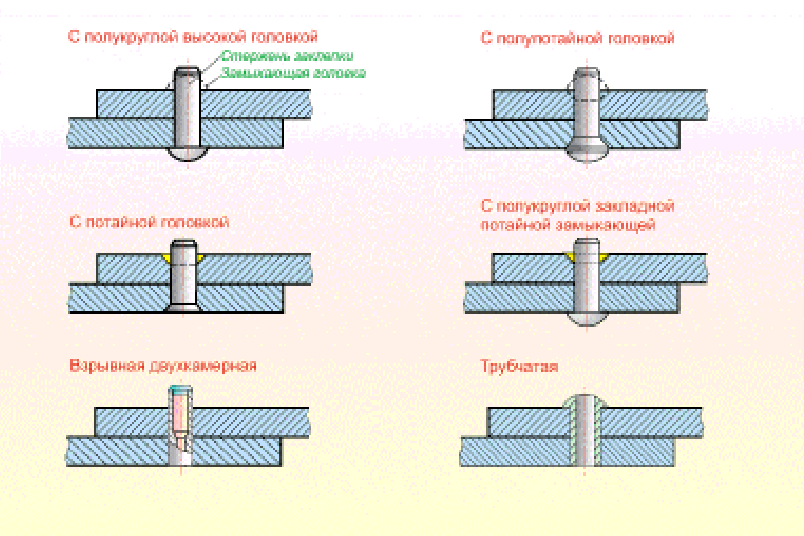 Технический процесс клепки
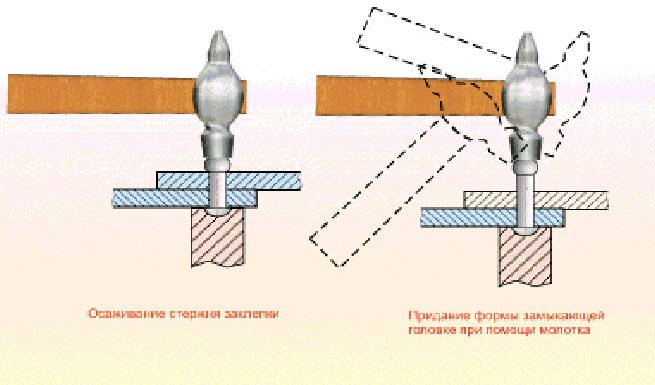 Осаживание стержня заклепки
Придание формы замыкающей головке при помощи молотка
Виды заклепочных швов
Однорядные  в стыковом соединении с двумя накладками
Однорядные внахлестку
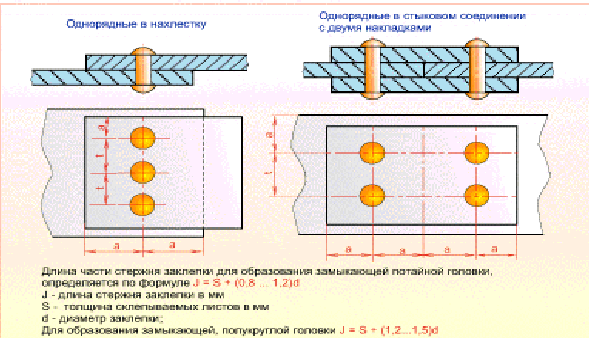 Длина части стержня заклепки для образования замыкающей головки, определяется по формуле J= S + (0,8…1,2)d
J – длина стержня заклепки в мм;
S – толщина склепываемых листов в мм;
D – диаметр заклепки;
Для образования замыкающей, полукруглой головки J= S + (1,2…1,5)d
Виды заклепочных швов
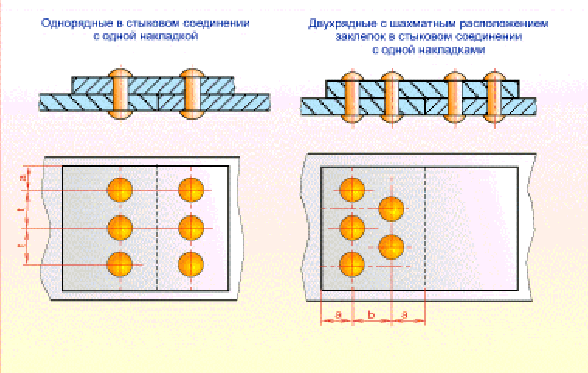 Однорядные в стыковом соединении с одной накладкой
Двурядные с шахматным расположением заклепок в стыковом соединении с одной накладкой
Приспособления для клёпки
При расклёпывании металл упрочняется, поэтому стремятся к возможно меньшему числу ударов, Сначала несколькими ударами молотка осаживают стержень, затем боковыми ударами молотка придают полученной головке необходимую форму, после чего обжимкой окончательно оформляют замыкающую головку.
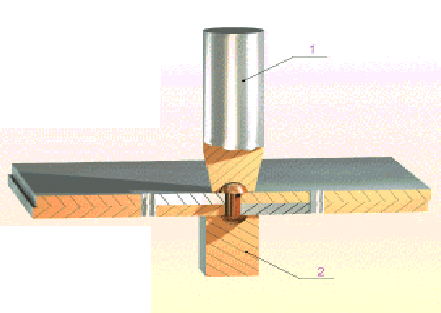 Окончательное оформление замыкающей головки с помощью обжимки
Обжимка
 Поддержка
Приспособления для клёпки
Осаживание заклёпываемых листов с помощью натяжки
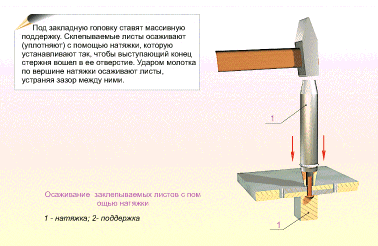 Под закладную головку ставят массивную поддержку. Склёпываемые листы осаживают (уплотняют) с помощью натяжки, которую устанавливают так, чтобы выступающий конец стержня вошёл в её отверстие. Ударом молотка по вершине натяжки осаживают листы, устраняя зазор между ними
Натяжка
 поддержка
Подготовка детали к клепке
Подготовка детали к клепке(продолжение)
Основные дефекты при клепке